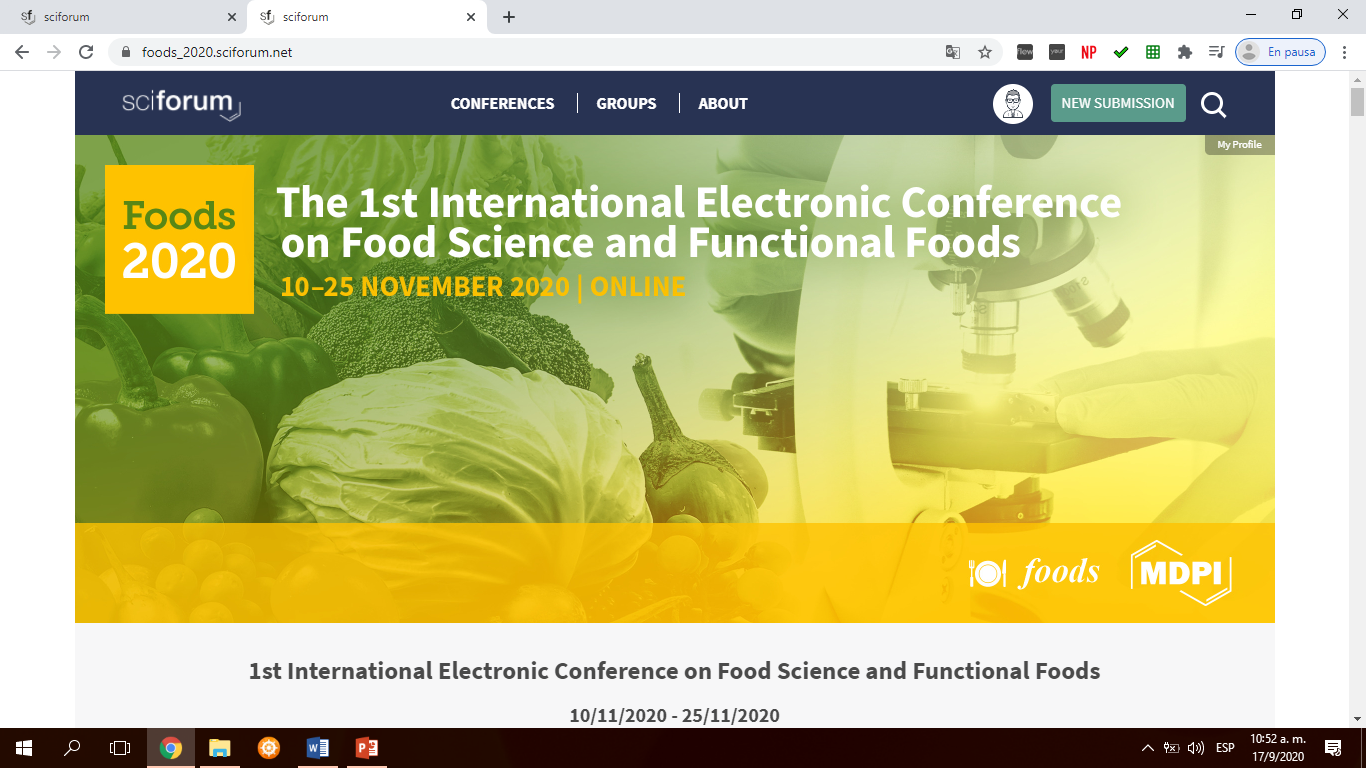 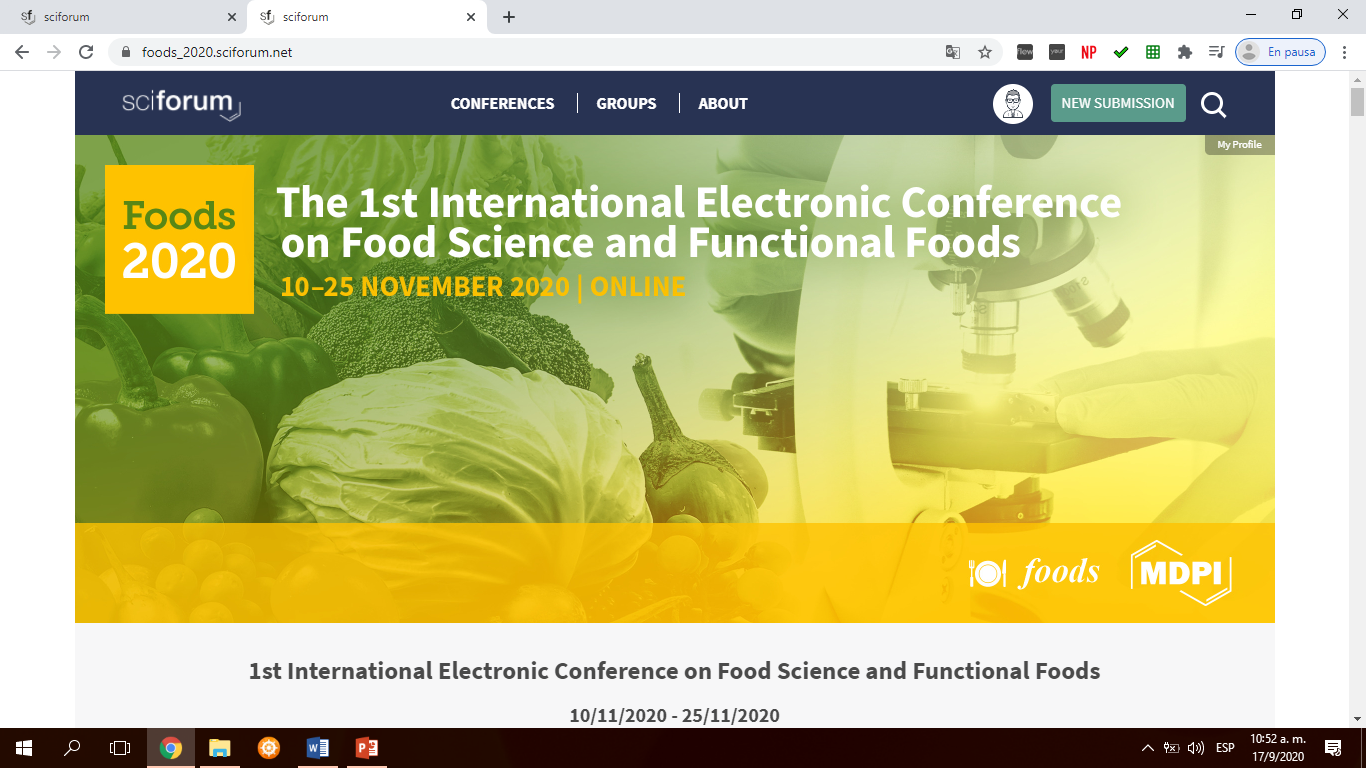 Effects of dietary chia polyphenols on fatty acid profile of eggs in heat-stressed Japanese quails
 
Agustín Lucini Mas1,2, Rocío Inés Bonansea1,2, Maria Emilia Fernandez3,4, Jackelyn Melissa Kembro3,4, Maria Carla Labaque3,4, Daniel Alberto Wunderlin1,2 and María Verónica Baroni1,2*

Córdoba, Argentina  
Institute of Food Science and Techology Córdoba (ICYTAC-CONICET). 
Organic Chemistry Department, Faculty of Chemical Sciences, National University of Córdoba.
Institute of Food Science and Techology (ICTA). Faculty of Exacts, Physical and Natural Sciences, National University of Córdoba.
Institute of Biological and Technological Investigations (IIByT-CONICET).
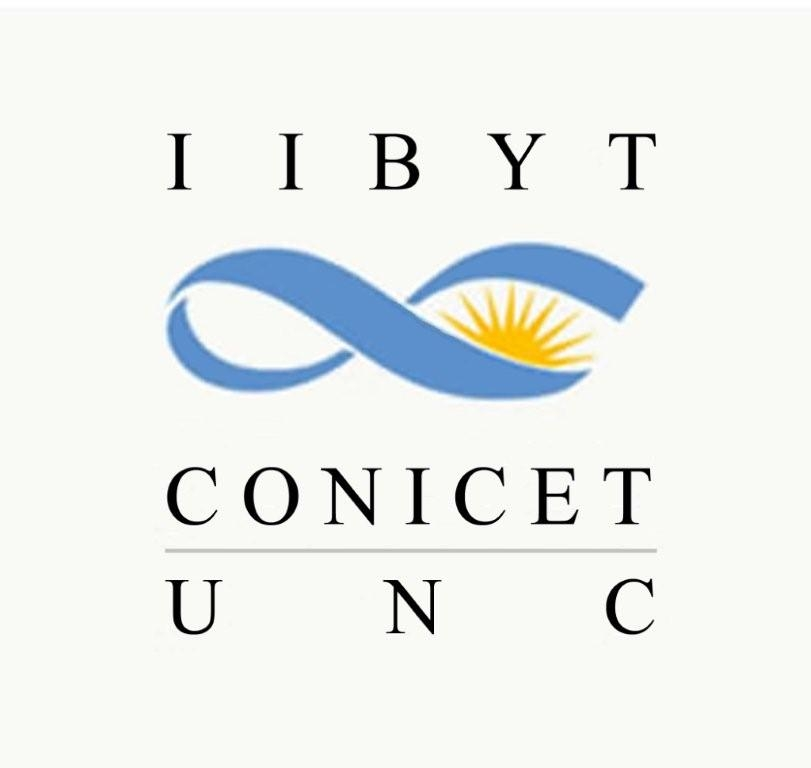 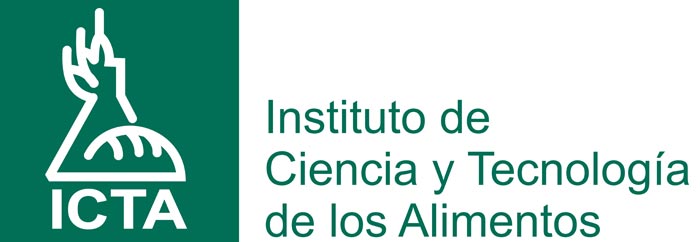 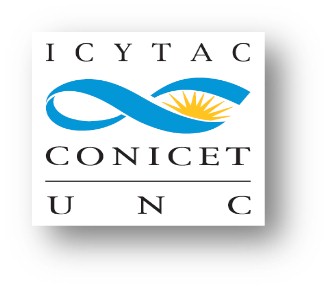 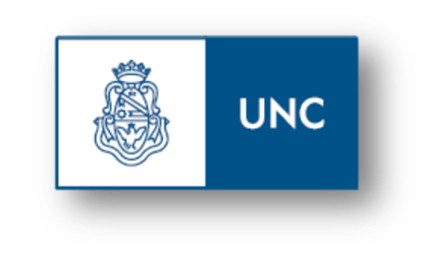 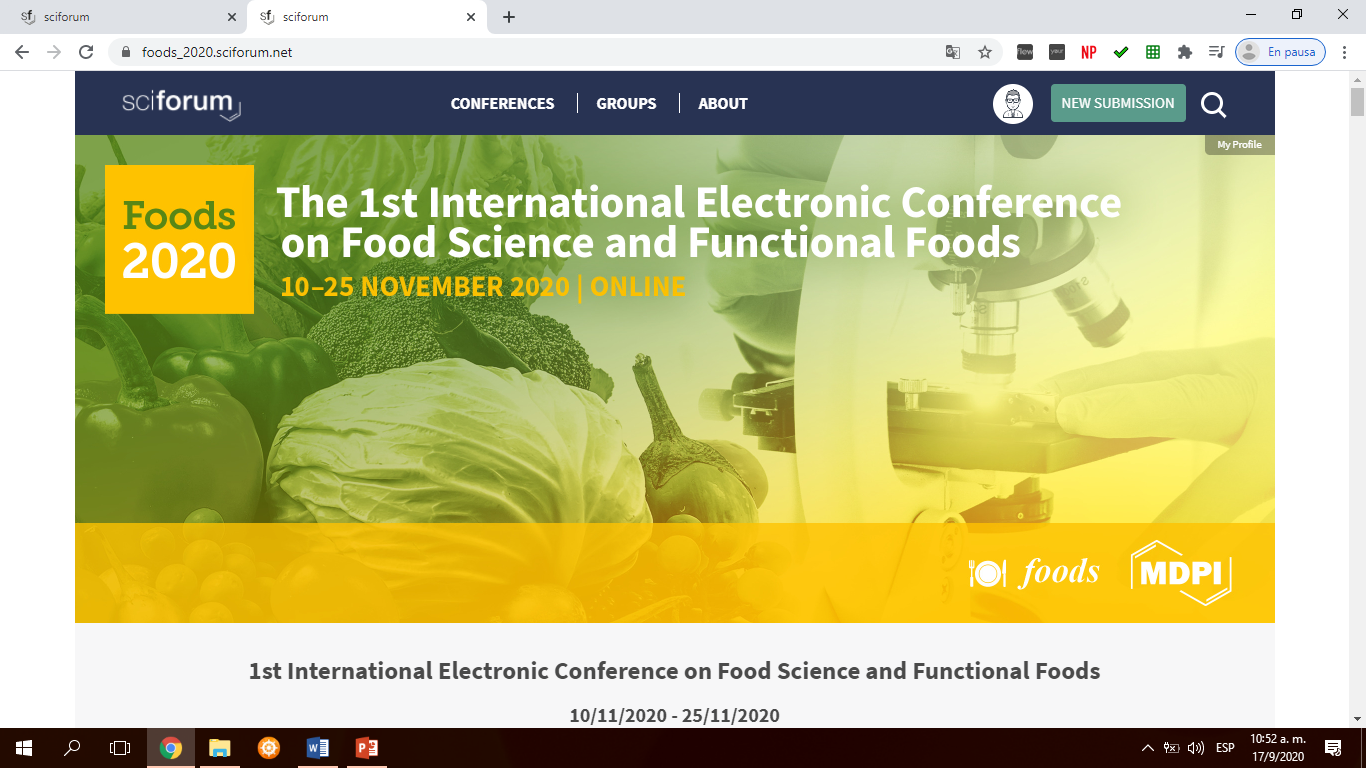 INTRODUCTION
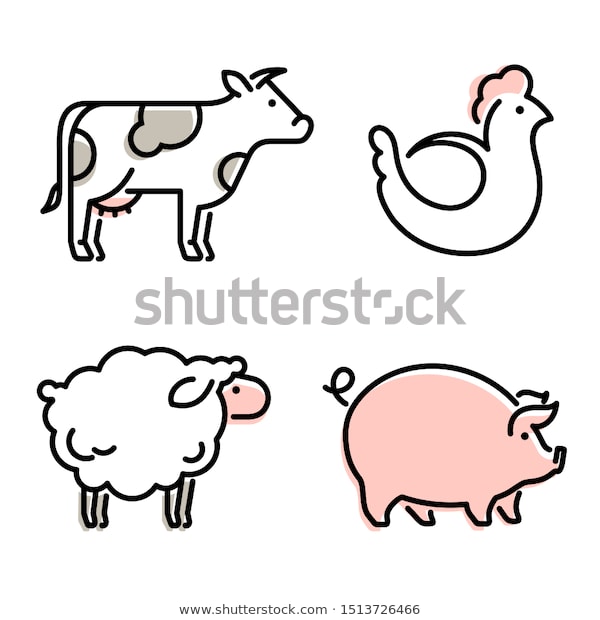 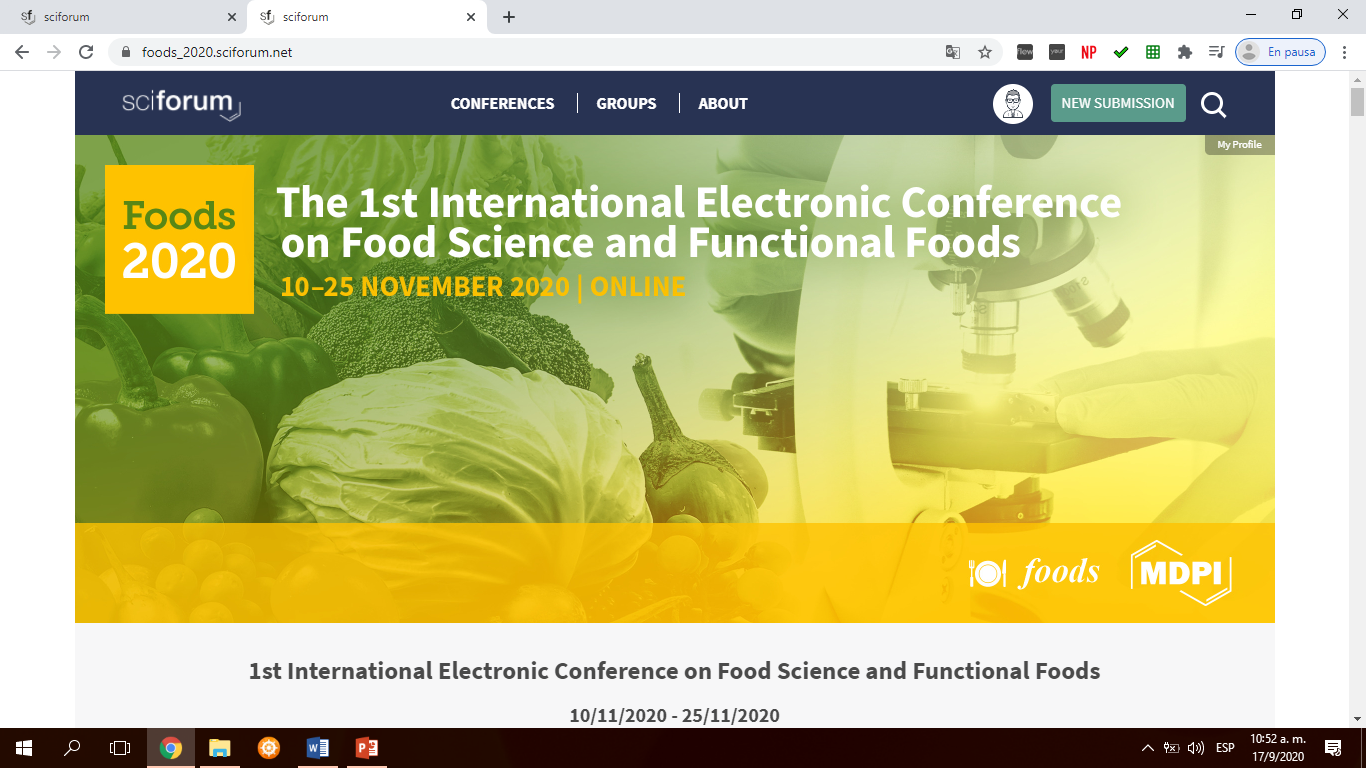 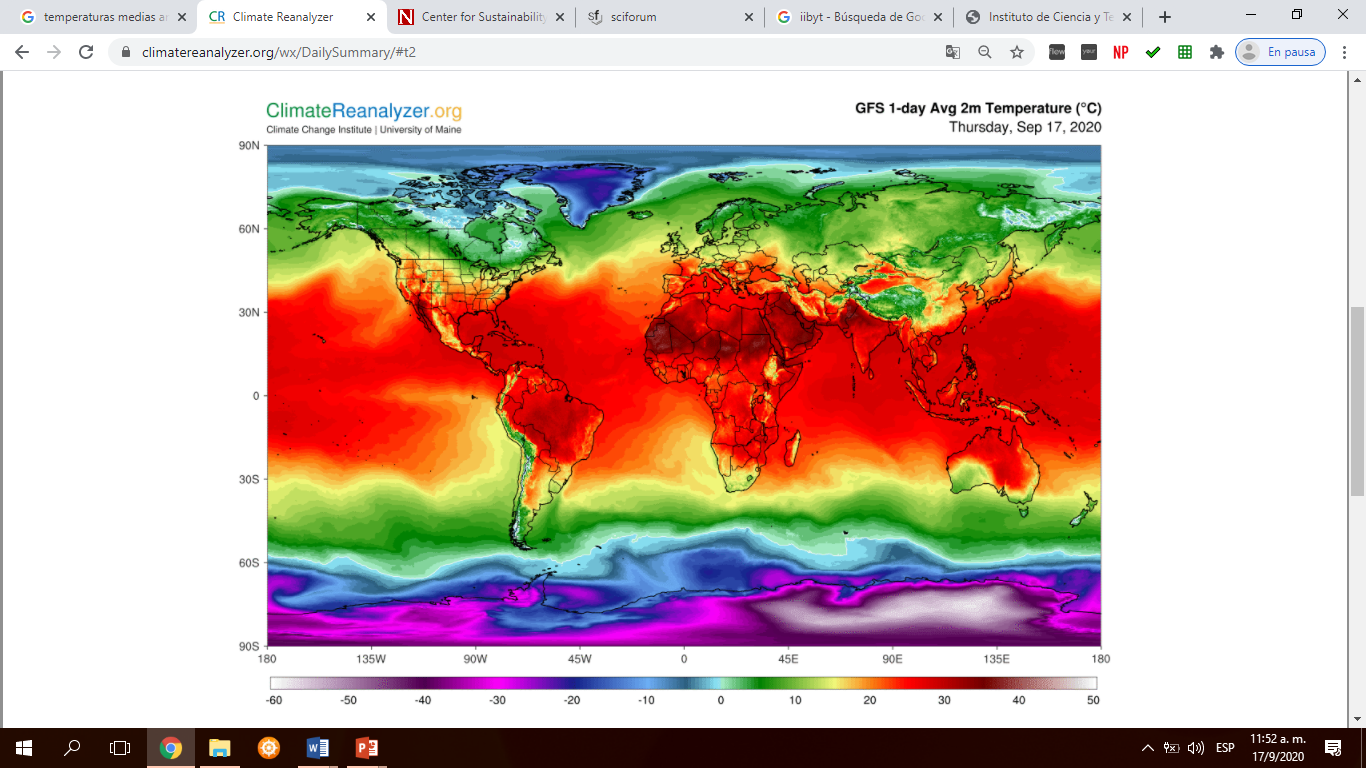 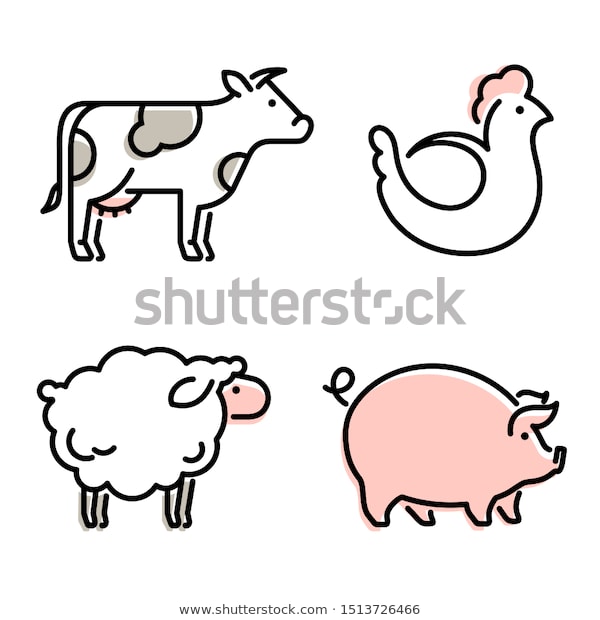 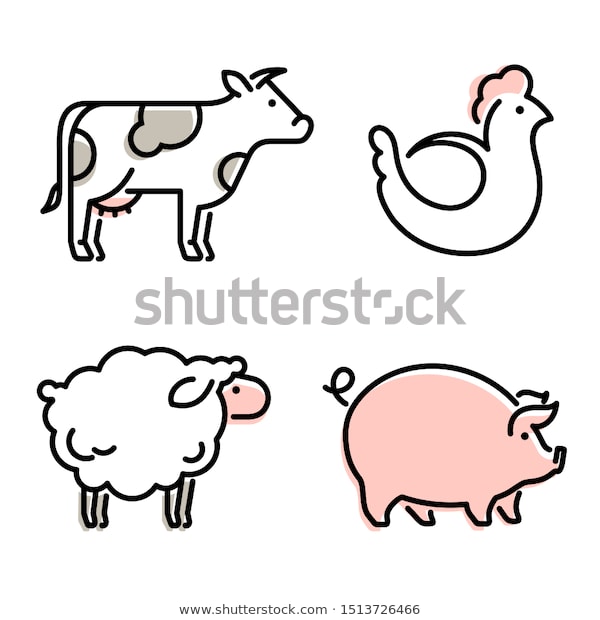 Thermoneutrality
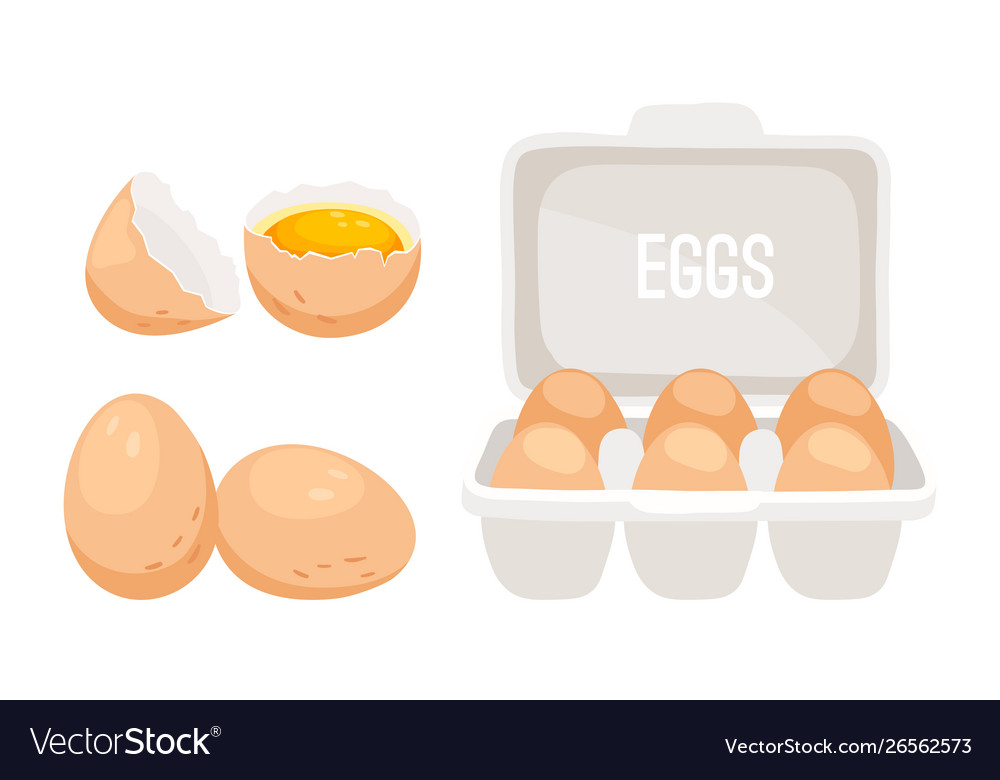 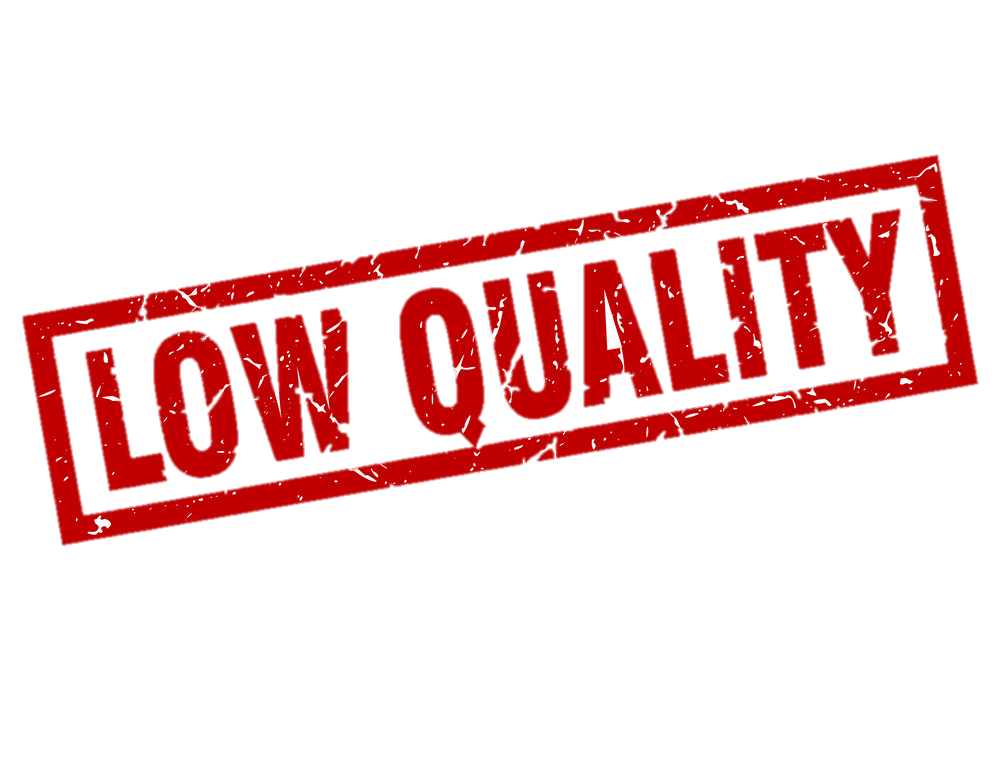 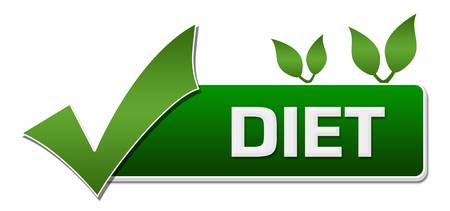 Objective
Study the effects of dietary supplementation with polyphenols from defatted chia seed cake on the fatty acids composition of eggs from Japanese quail exposed to heat stress
[Speaker Notes: CONSUMO ARGENTINA (SENASA serv nac sanid calid agroalim)

LUGAR DE PRODUCCIÓN

COND DE TEMP de confort 18-25

TEMP-ESTRÉS-MODIF METABOLISMO-ASIMILACIÓN
CALIDAD DE PRODUCTOS

NECESIDAD DE CONTRARESTAR - ESTRATEGIA]
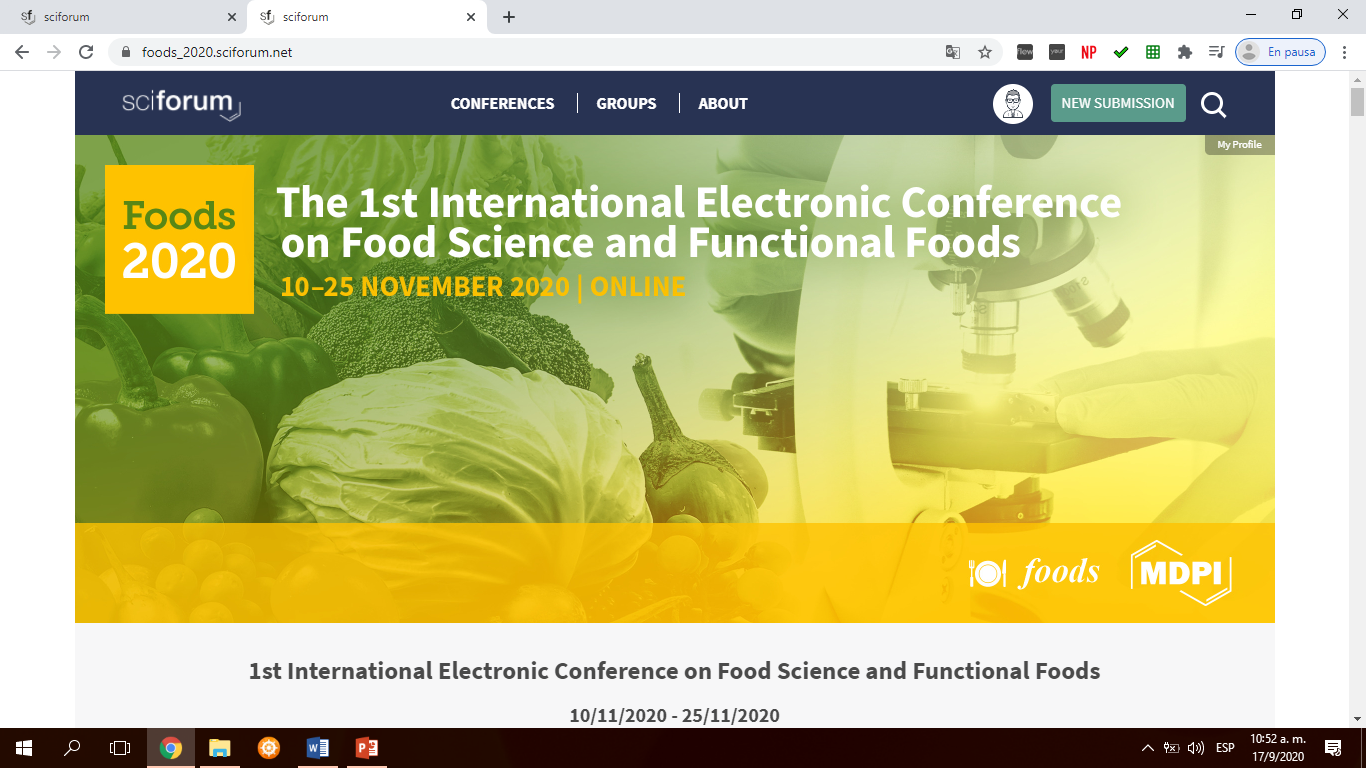 Methods
0 day
23 day
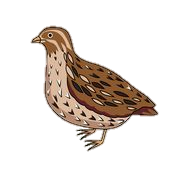 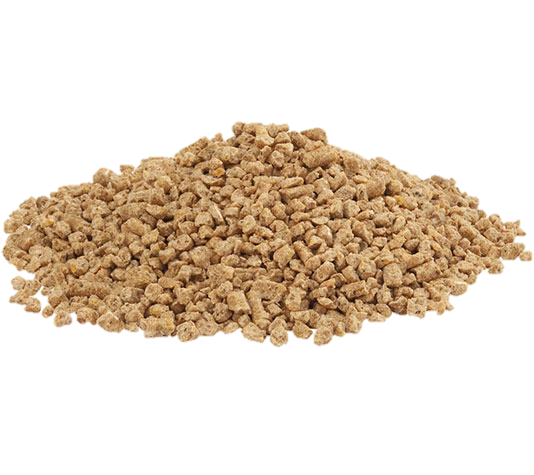 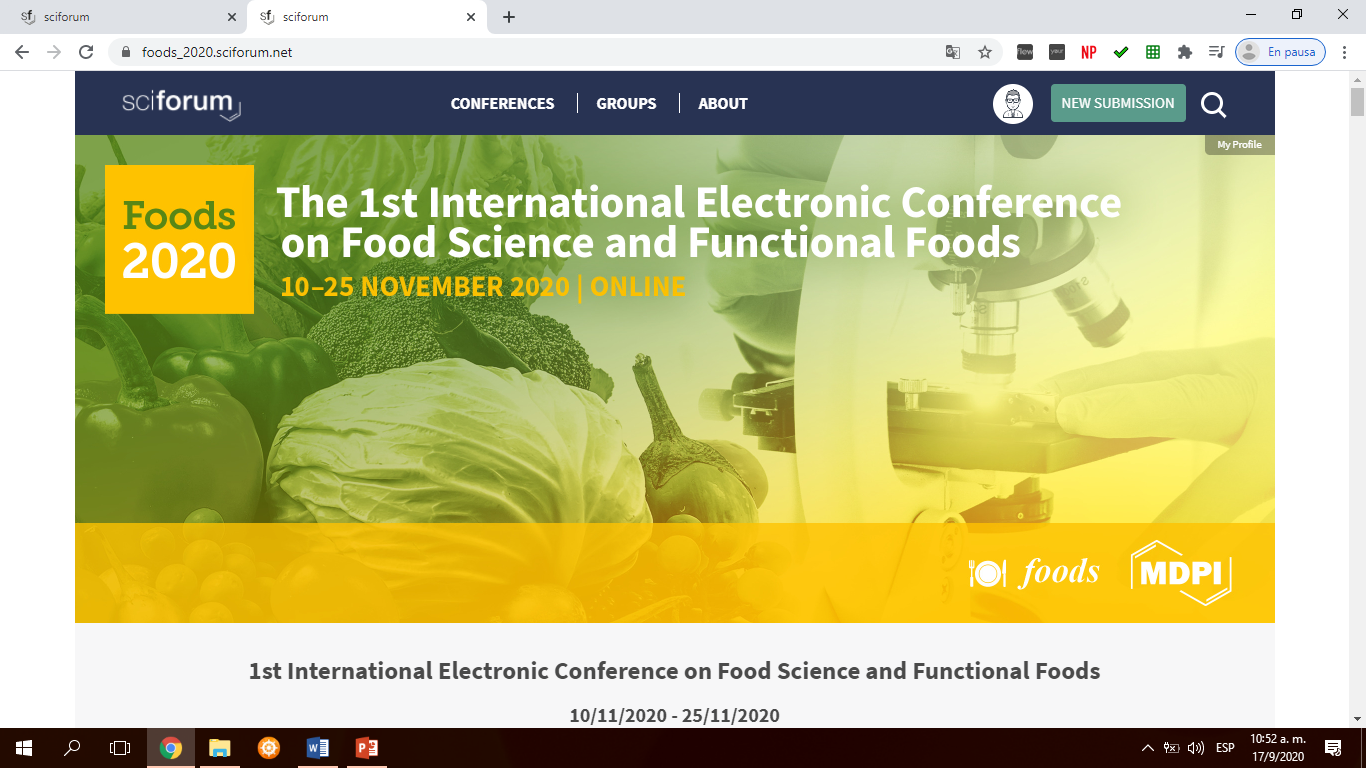 24 °C (NHS-BASAL)
standard commercial  diet
34 °C (HS-BASAL)
24 °C
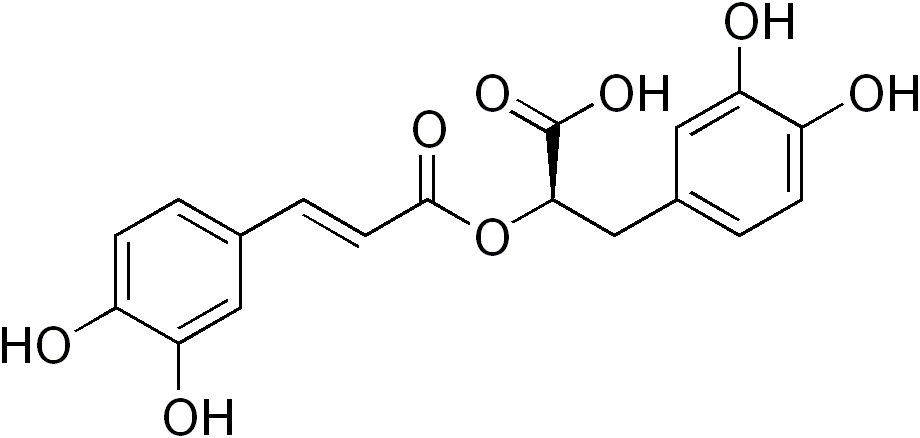 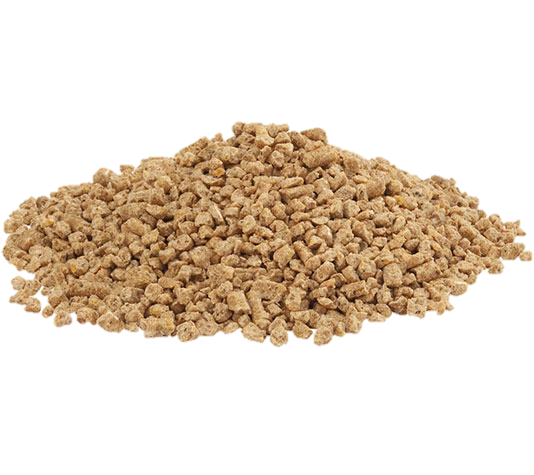 24 °C (NHS-CP500)
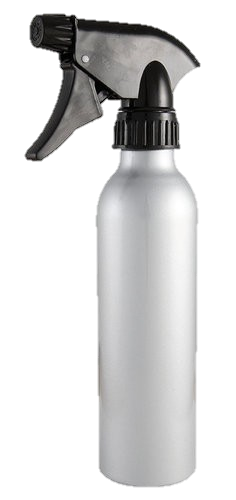 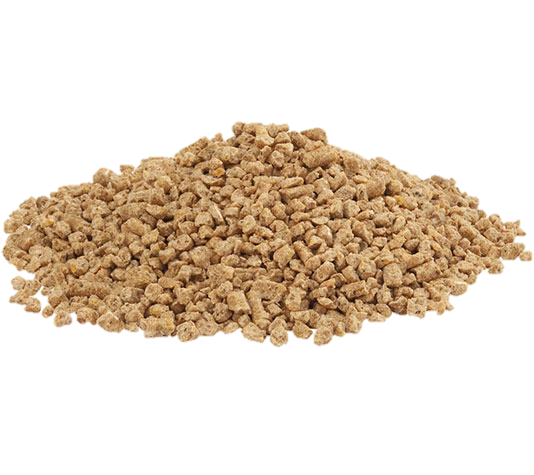 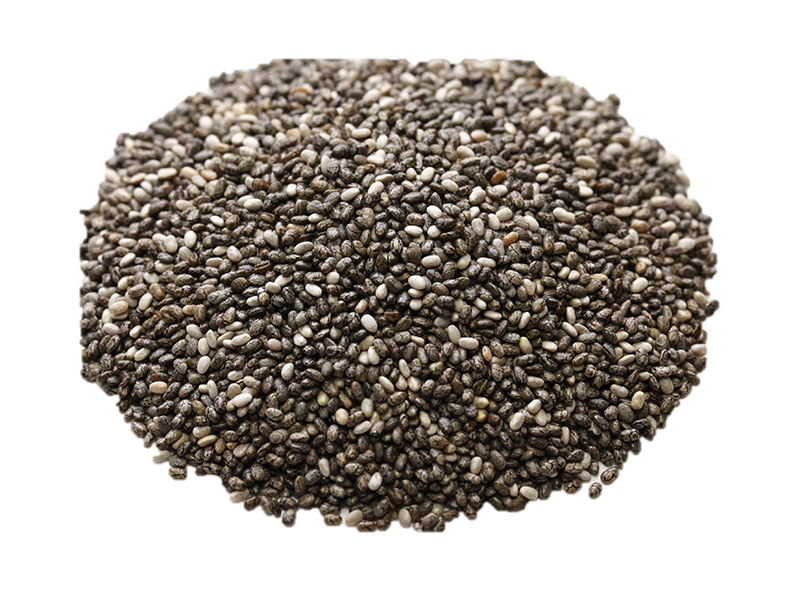 Coturnix Japonica
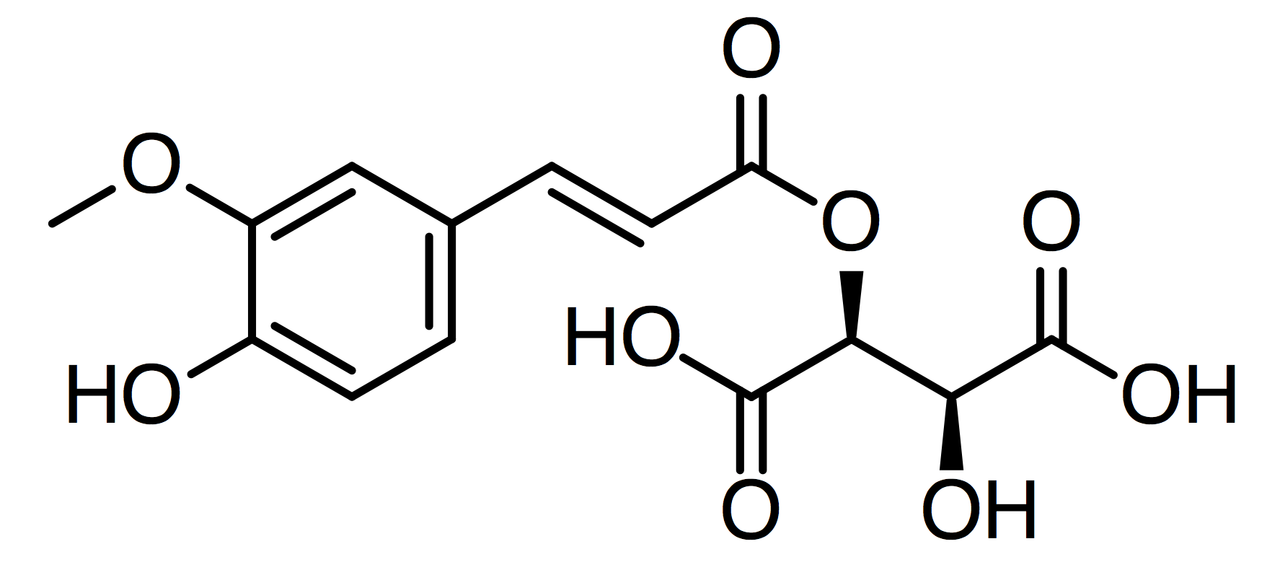 34 °C (HS-CP500)
n = 24 females
standard 
commercial  diet
500 mg chia polyphenols/Kg diet
FAMES determination 
by GC
Egg Sampling
Yolk lipids extraction with Choloform/Methanol
Fatty acids methyl esters  (FAMES)
obtention
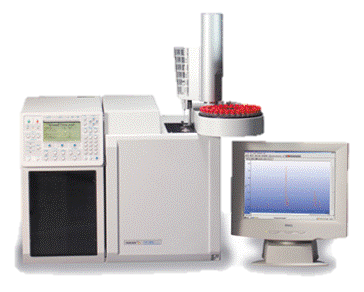 SFA: Saturated Fatty Acids
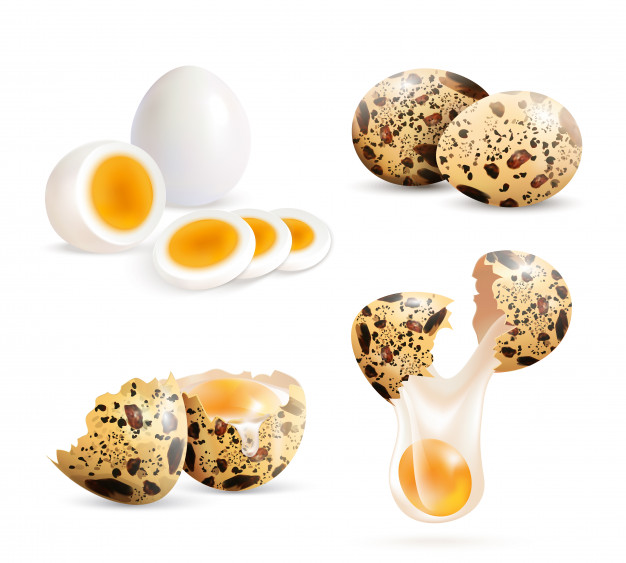 MUFA: MonoUnsaturated Fatty Acids
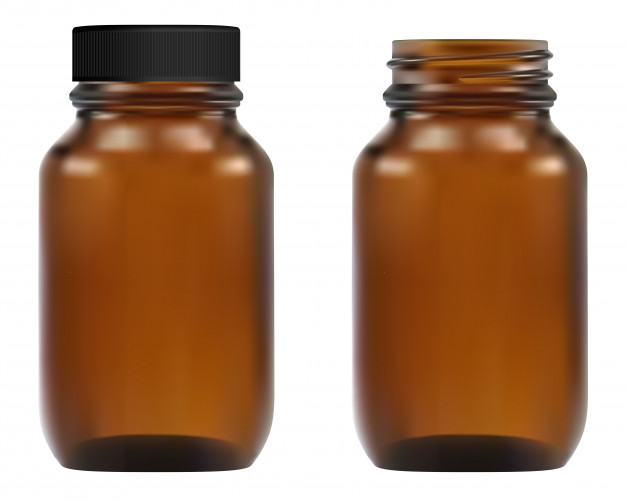 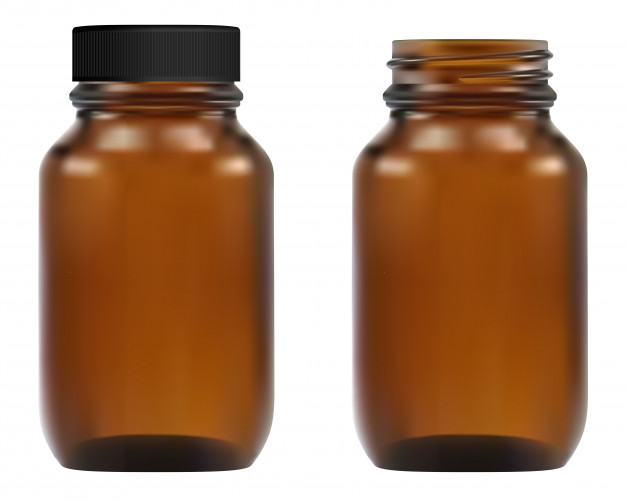 PUFA: PolyUnsaturated Fatty Acids
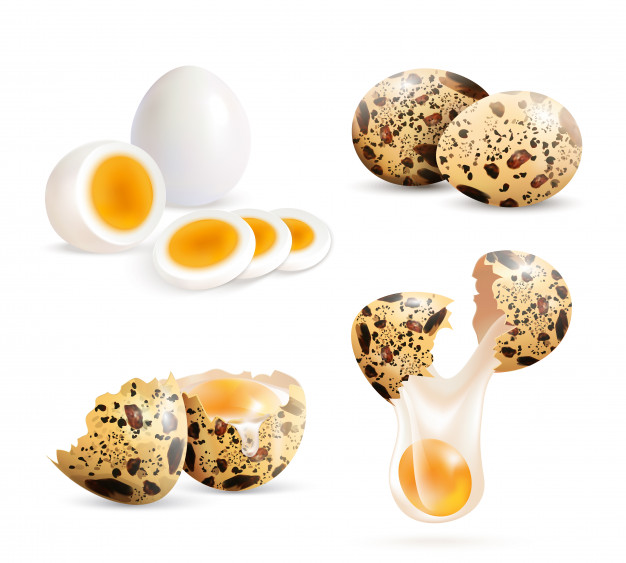 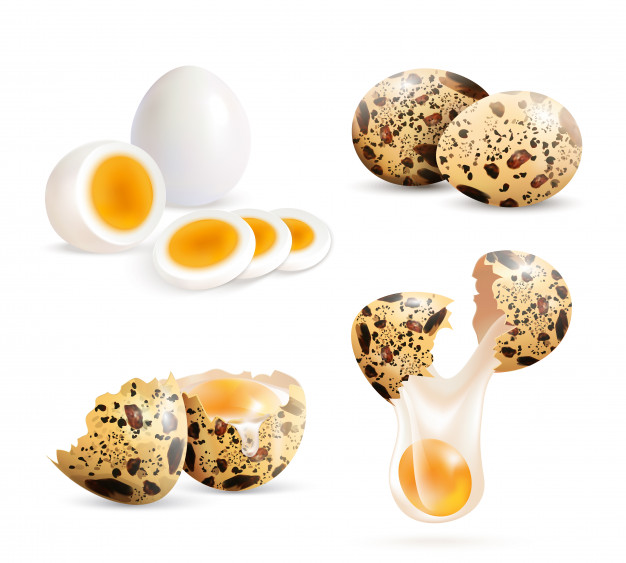 Methanol
CholoformMethanol
[Speaker Notes: CONDICIONES (cant, edad, luz, temperatura, cambio de comida)

GRUPOS – CALOR

MODELO DESARROLLADO POR EL OTRO GRUPO]
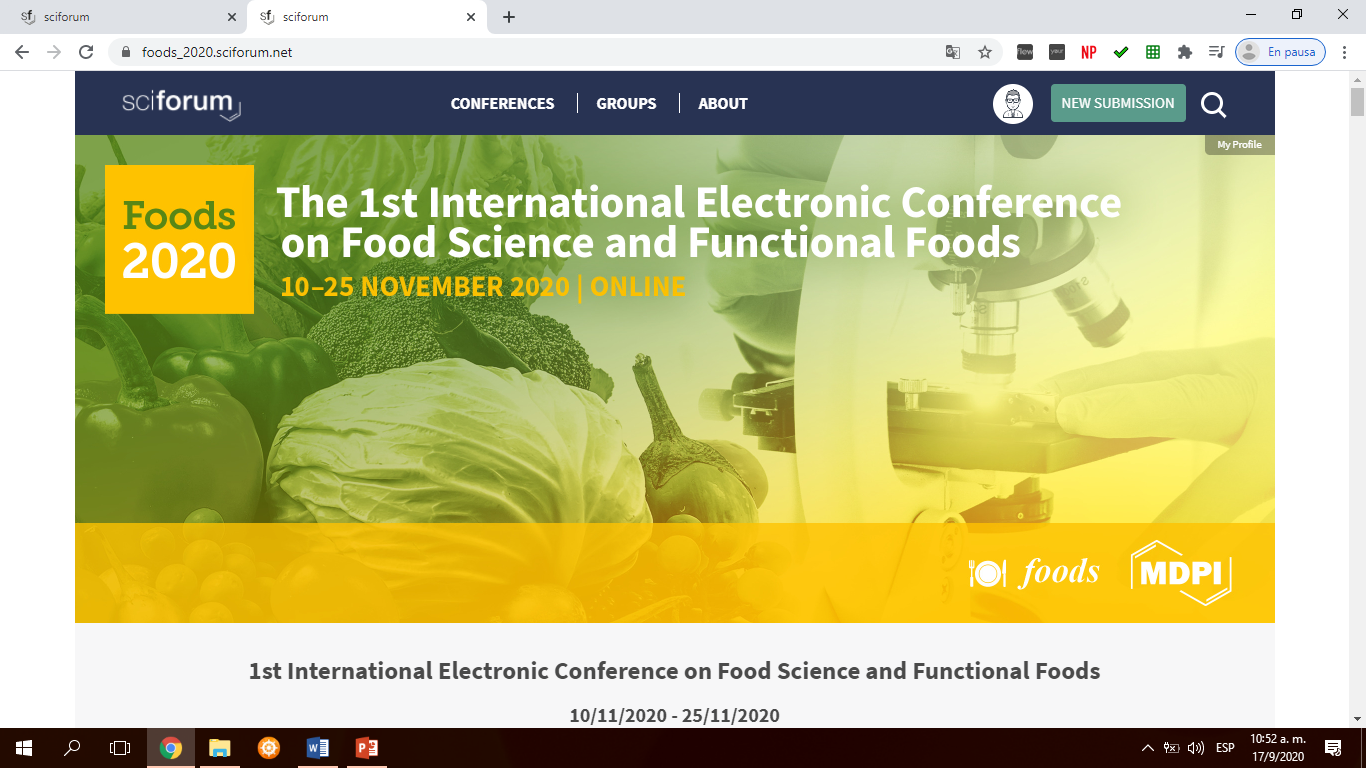 Results
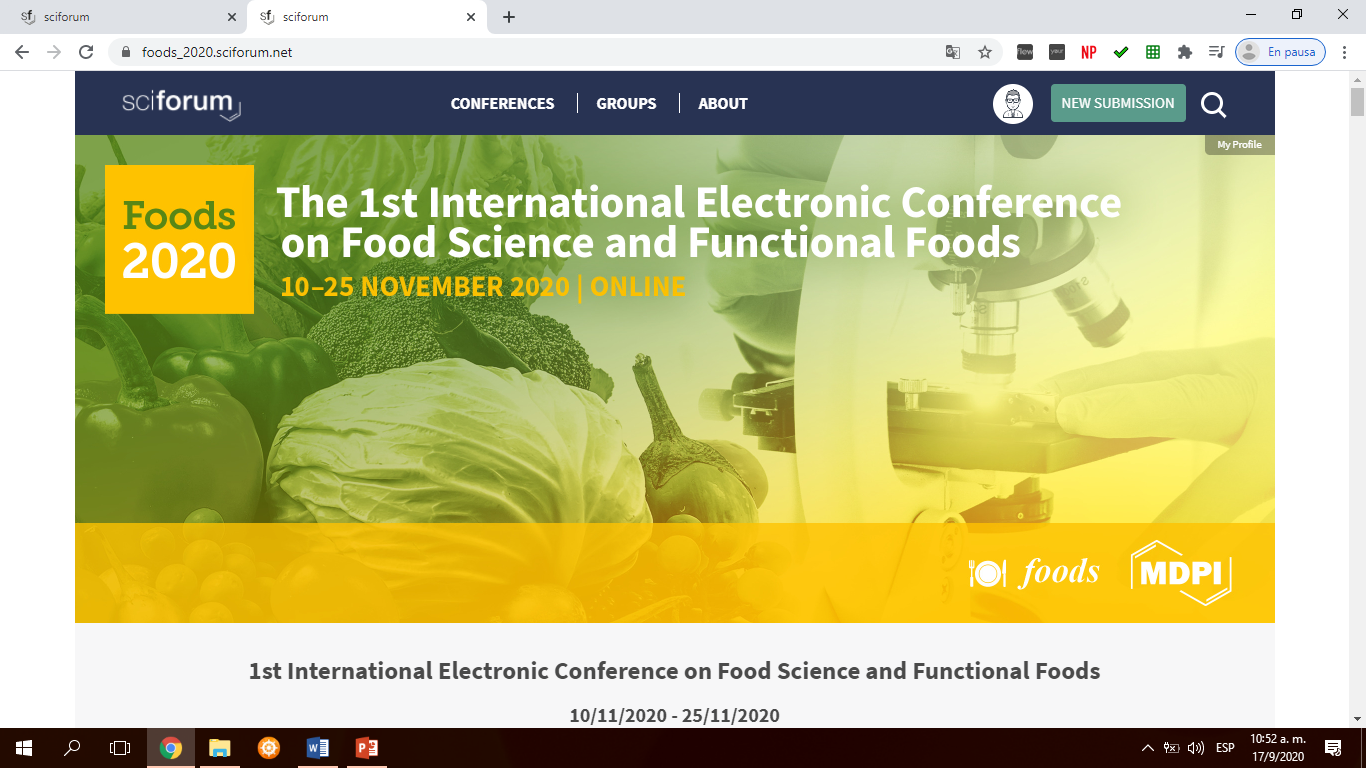 a
a
b
b
a
a
ab
b
a
ab
b
b
Results are expressed as mean.
Values without letters did not show significant differences between any treatment.
Values with no letter in common are significantly different (p < 0.05) between different treatments.
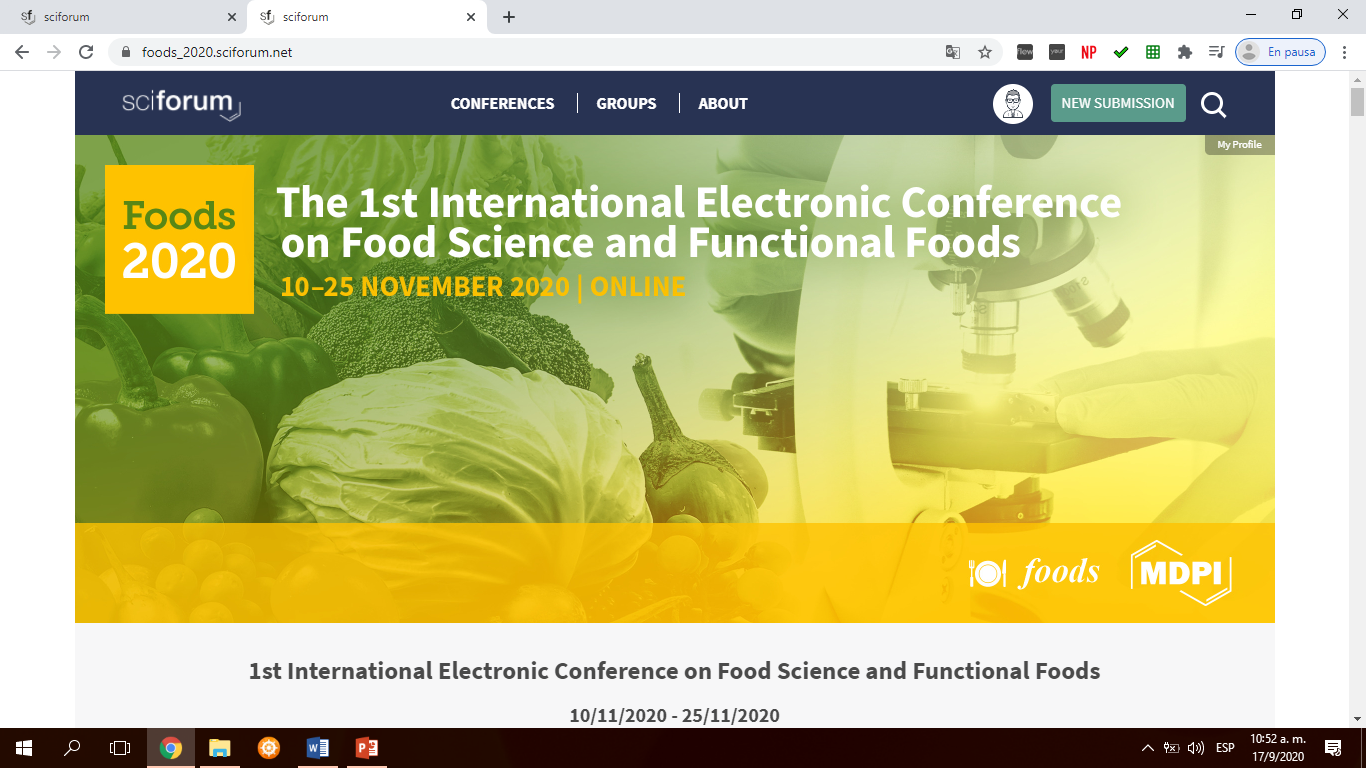 Results
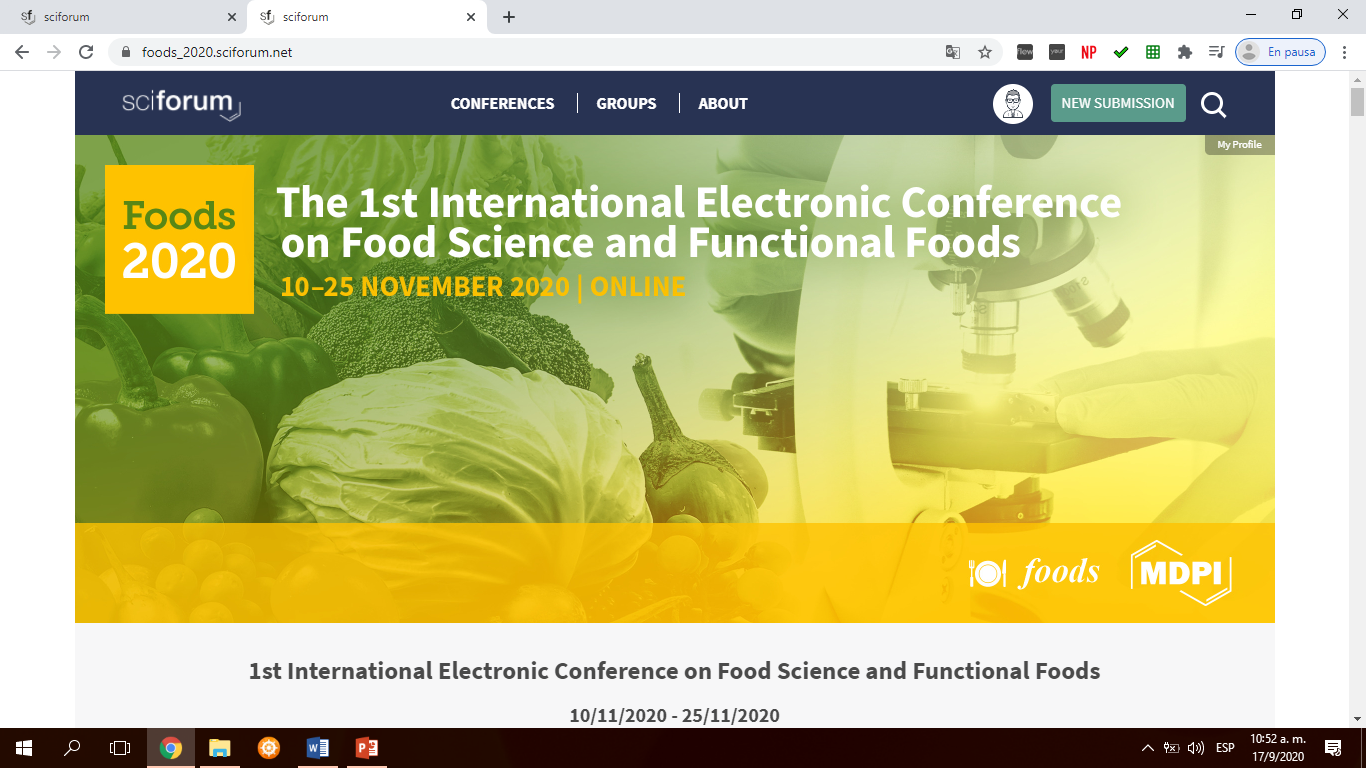 a
a
b
b
a
a
ab
b
a
ab
b
b
Results are expressed as mean.
Values without letters did not show significant differences between any treatment.
Values with no letter in common are significantly different (p < 0.05) between different treatments.
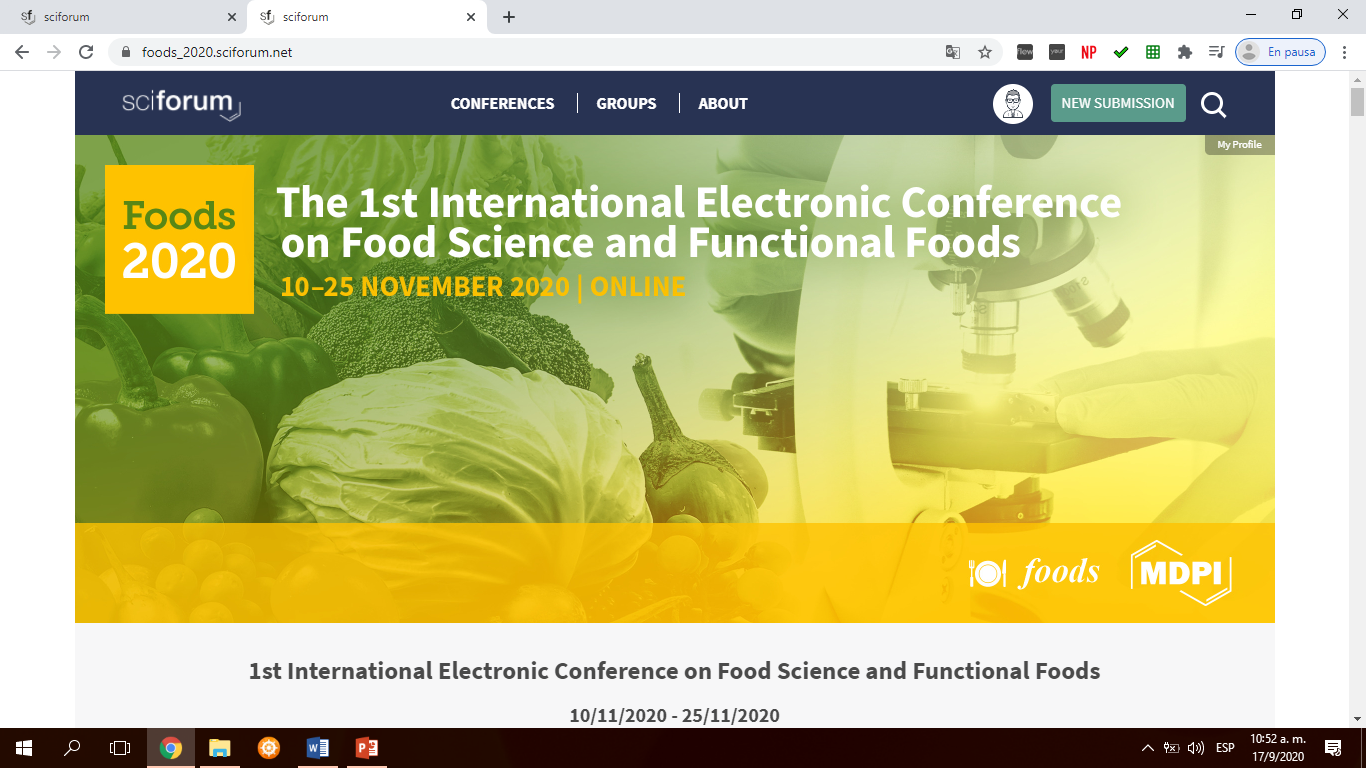 Results
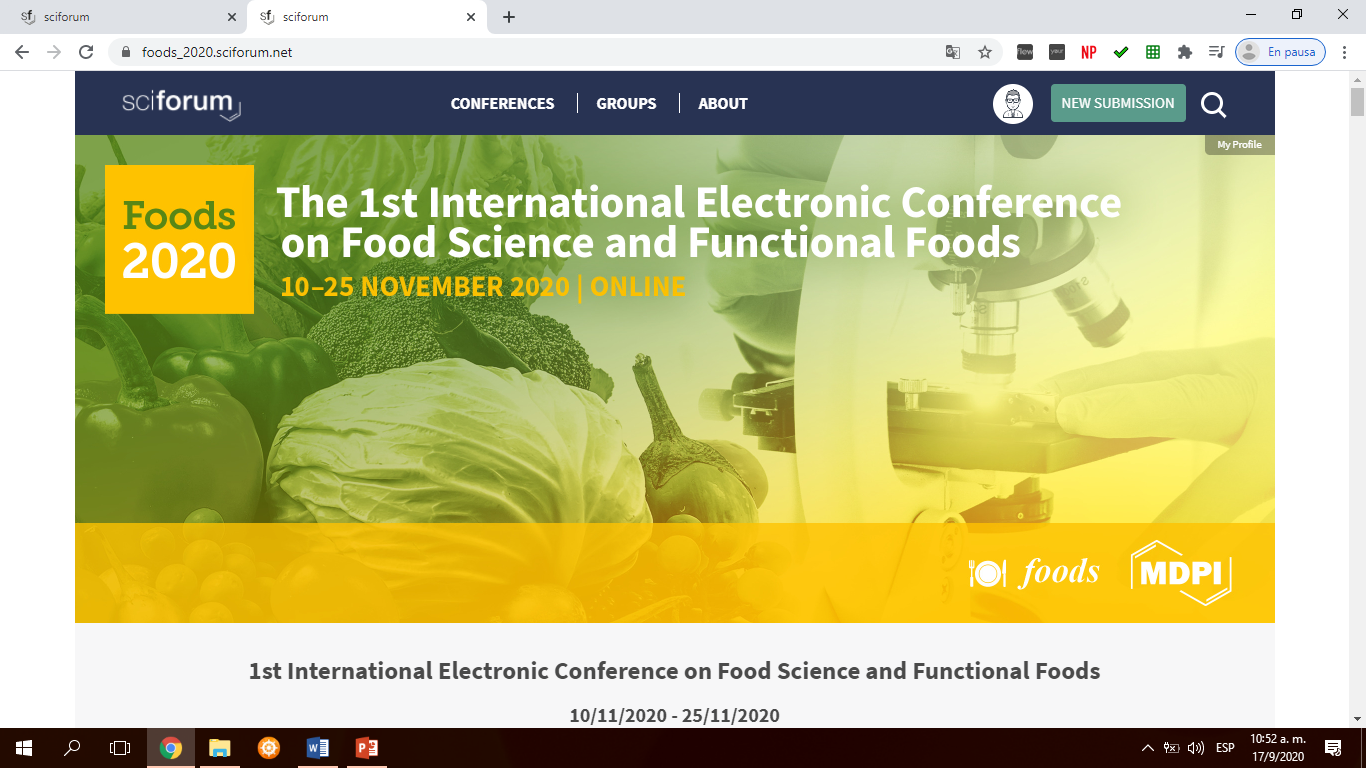 a
a
b
b
a
a
ab
b
a
ab
b
b
Results are expressed as mean.
Values without letters did not show significant differences between any treatment.
Values with no letter in common are significantly different (p < 0.05) between different treatments.
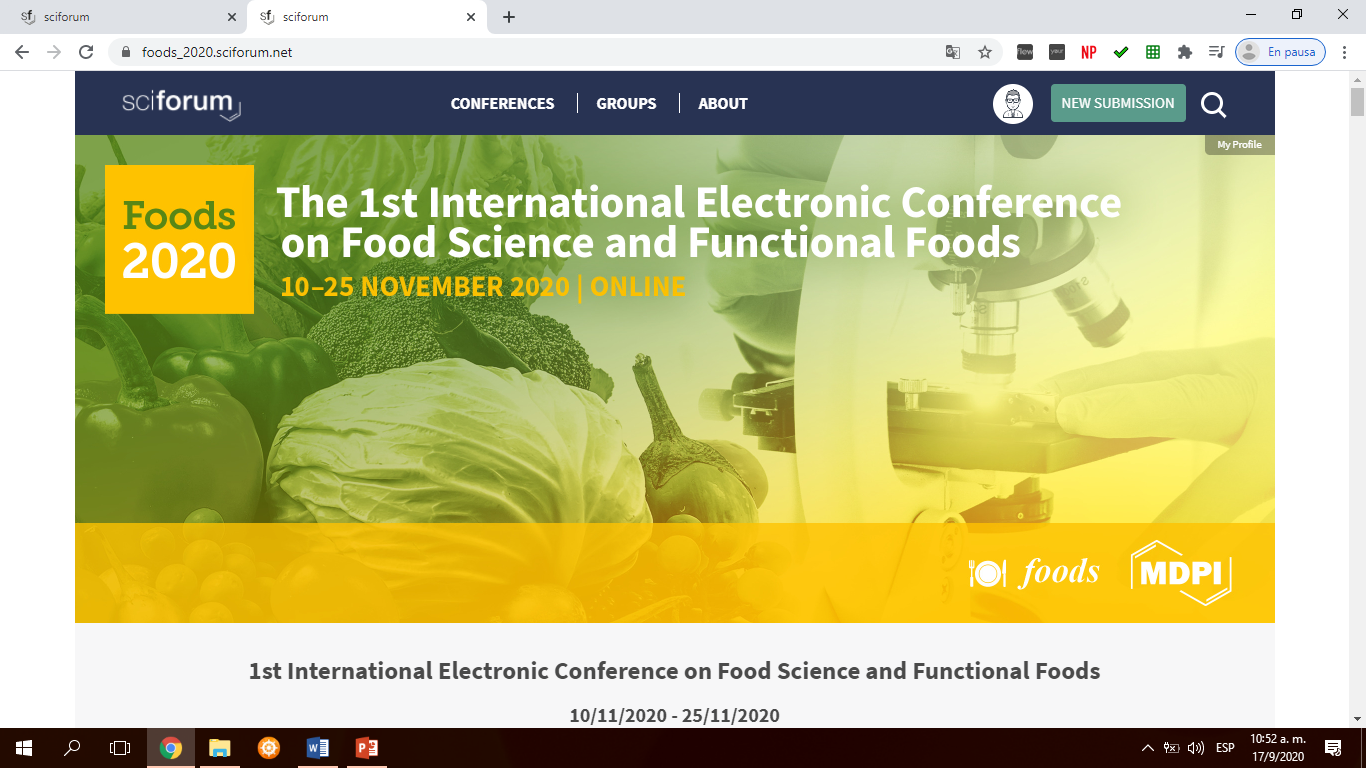 Results
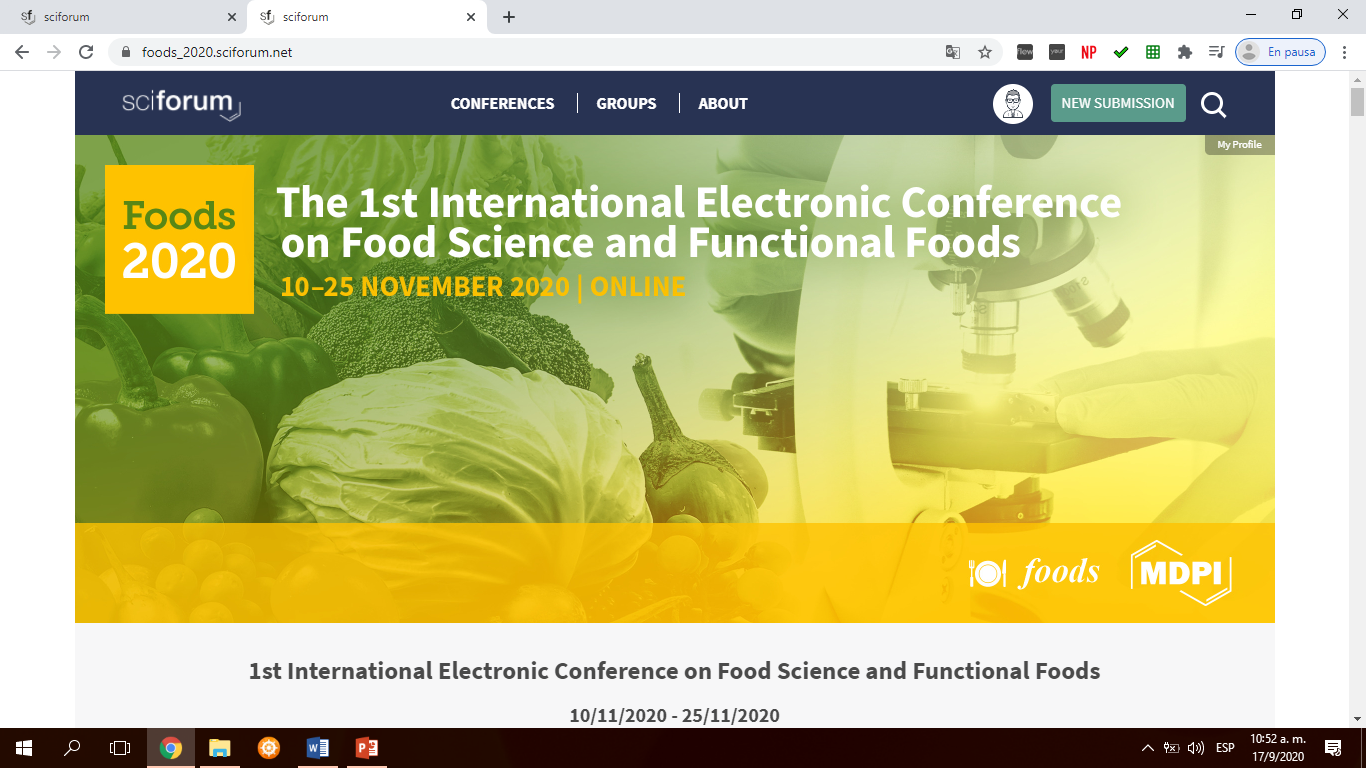 a
a
b
b
a
a
ab
b
a
ab
b
b
Results are expressed as mean.
Values without letters did not show significant differences between any treatment.
Values with no letter in common are significantly different (p < 0.05) between different treatments.
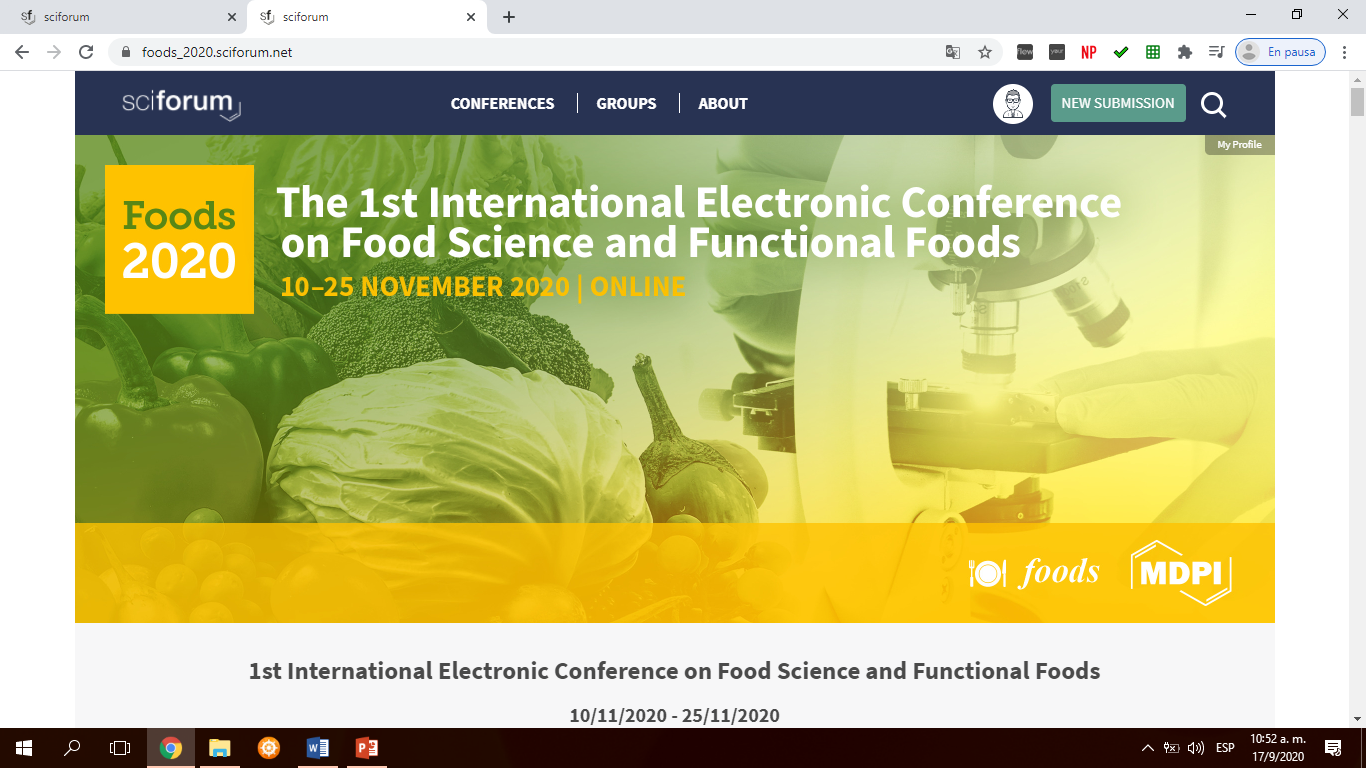 Results
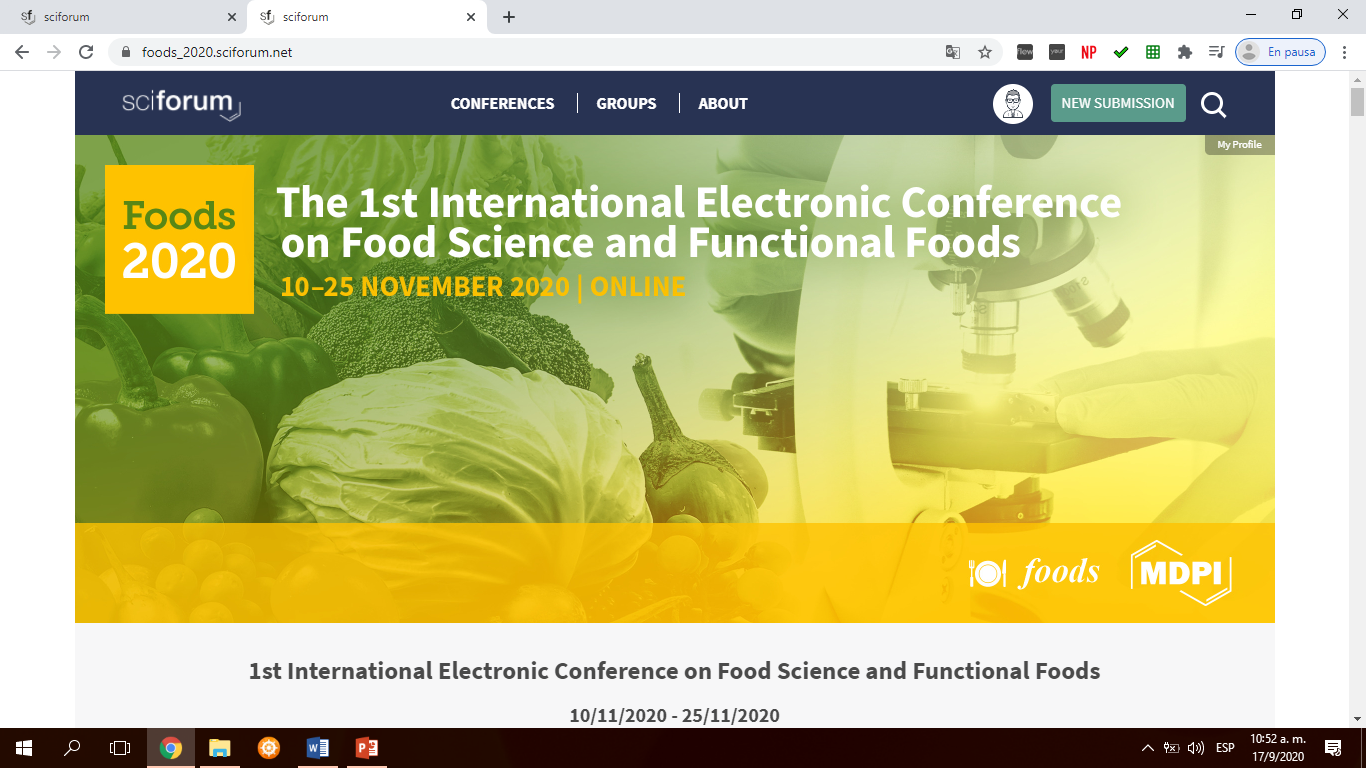 a
a
b
b
a
a
ab
b
a
ab
b
b
Results are expressed as mean.
Values without letters did not show significant differences between any treatment.
Values with no letter in common are significantly different (p < 0.05) between different treatments.
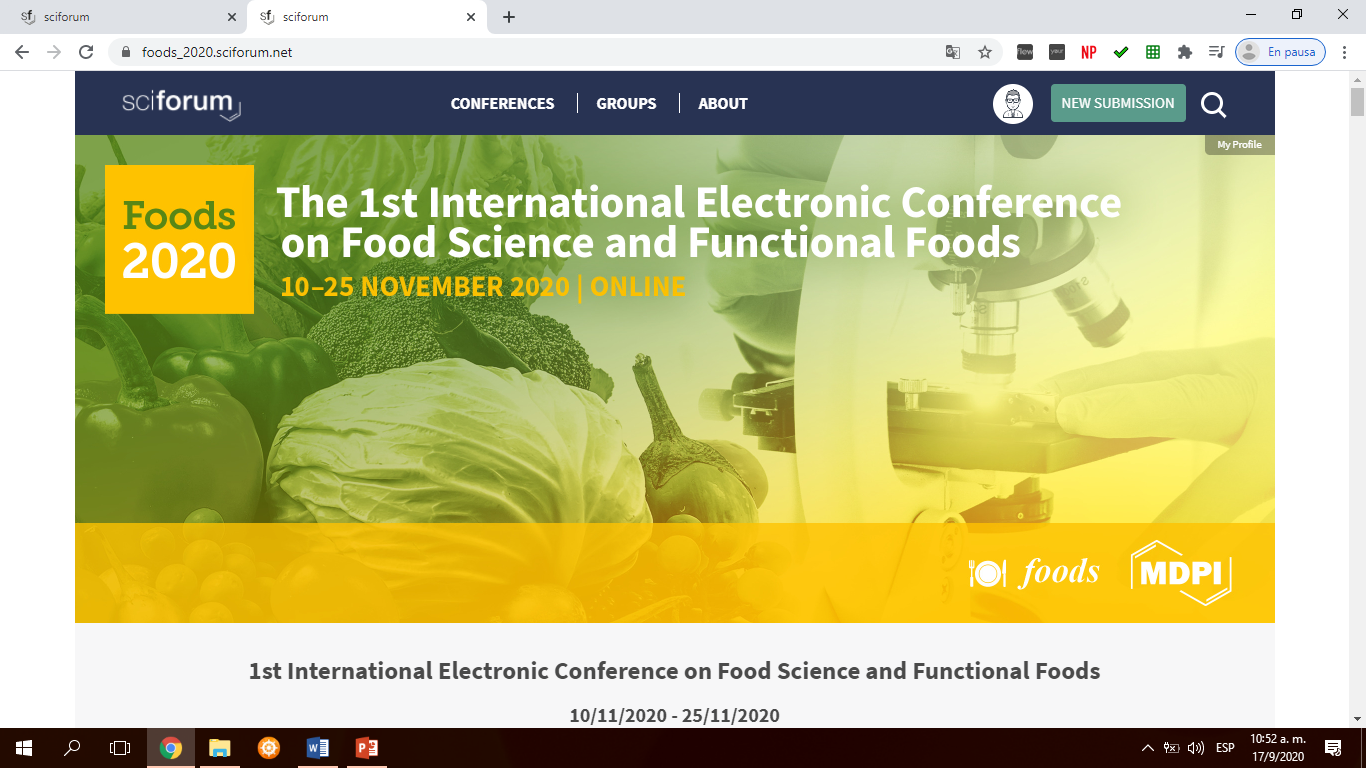 Results
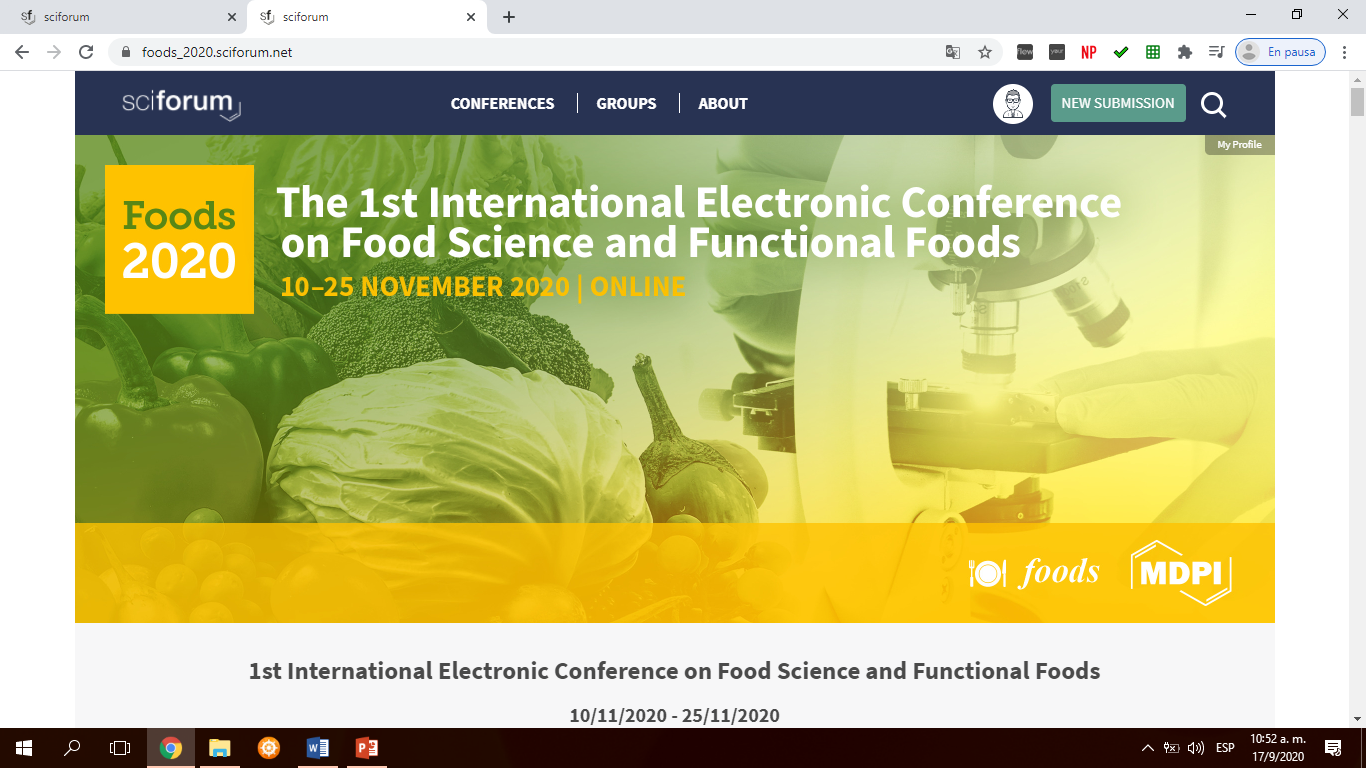 a
a
b
b
a
a
ab
b
a
ab
b
b
Results are expressed as mean.
Values without letters did not show significant differences between any treatment.
Values with no letter in common are significantly different (p < 0.05) between different treatments.
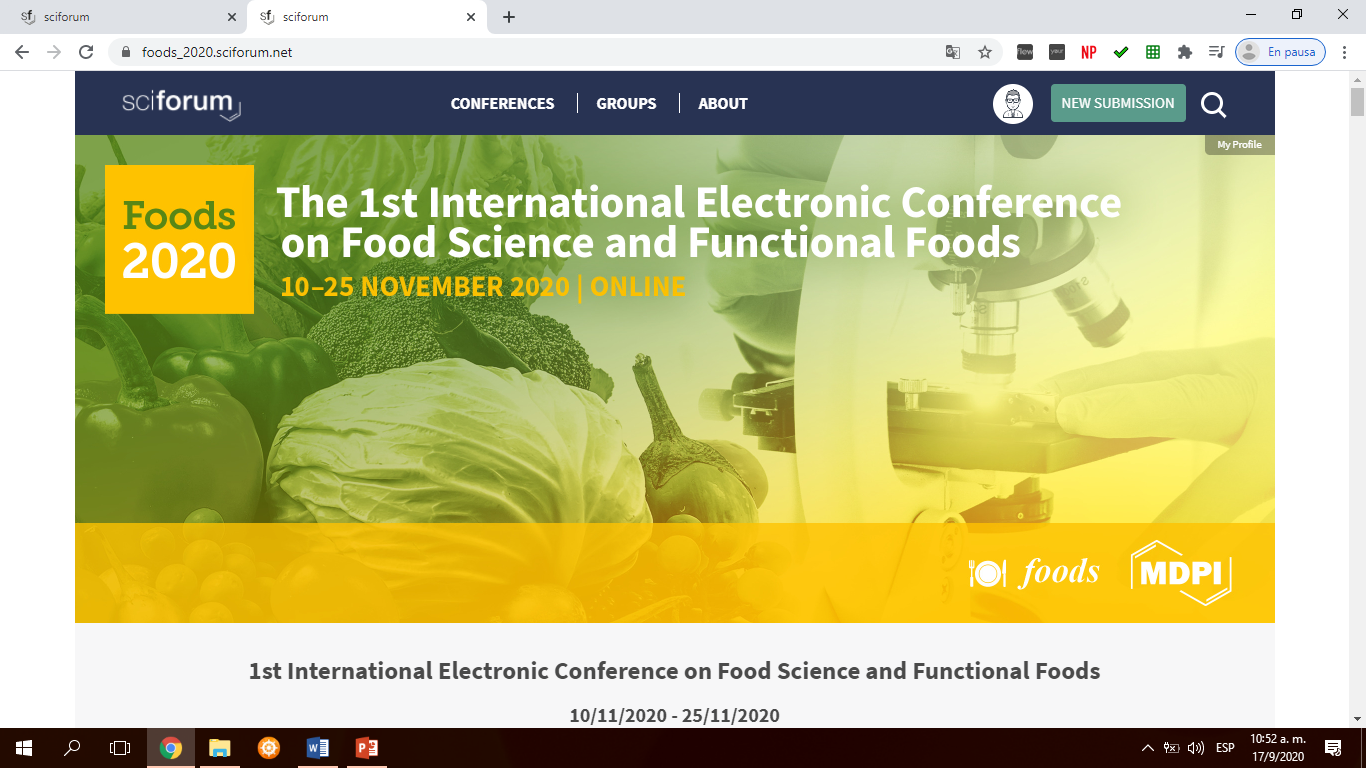 Conclusions
The use of defatted chia seed cake seems to be a promising sustainable strategy to improve the nutritional quality of eggs in heat-stress conditions, while decreases the amount of wastes from food industry.
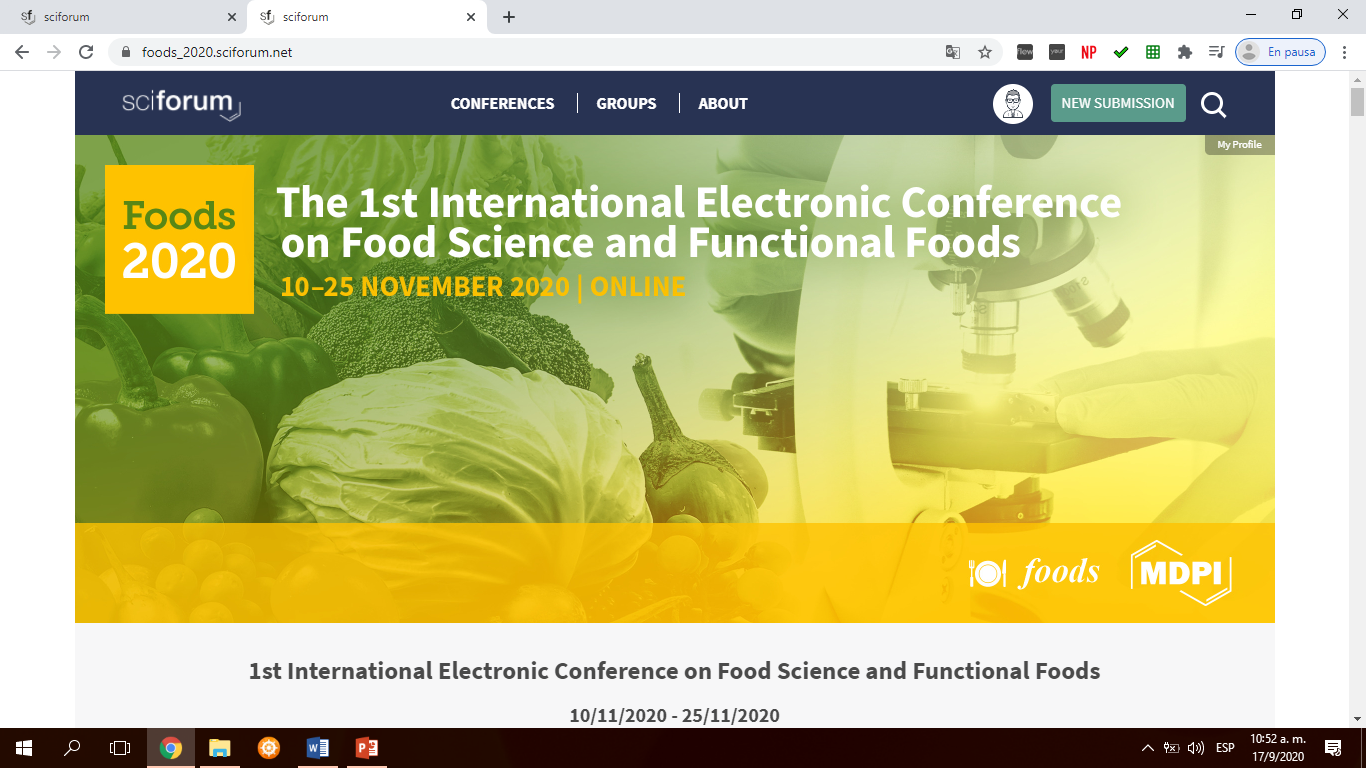 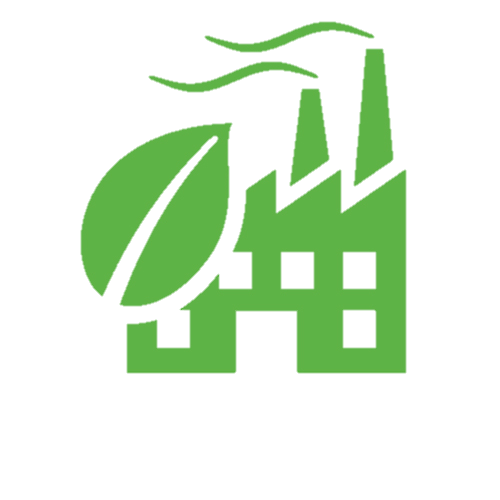 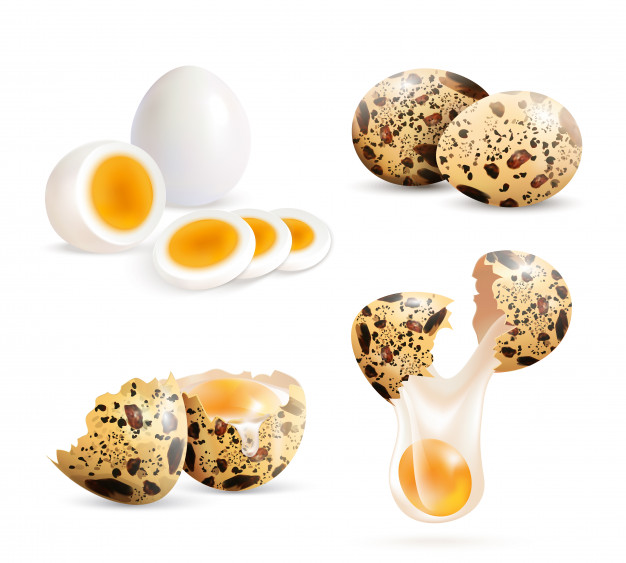 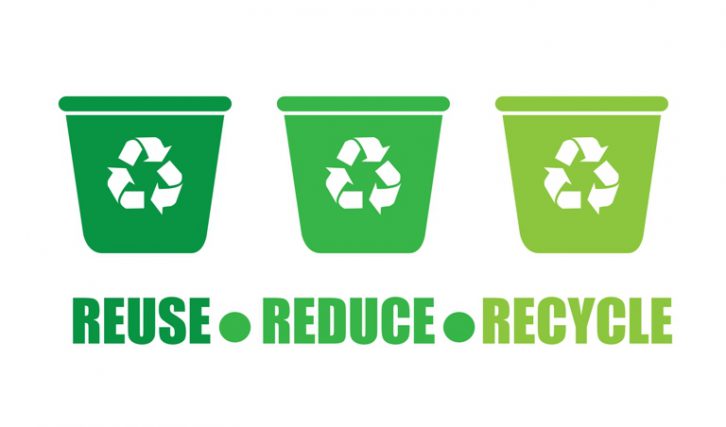 SFA
PUFA
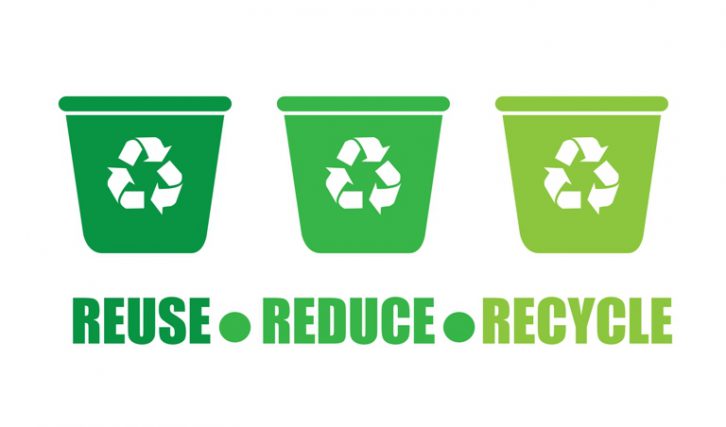 References
1. Abd El-Hack, M.E., Alagawany, M., Mahorese, K.M., Arif, M., Saeed, M., Arain, M.A., Soomro, R.N., Siyal, F.A., Fazlani, S.A., Fowler, J. Productive performance, 	egg quality, hematological parameters and serum chemistry of laying hens fed diets supplemented withh certain fat-soluble vitamins, individually or combined, 	during summer season. Anim. Nutr. 2019, 5, 49–55.
2. Marchiori, M.S., Oliveira, R.C., Souza, C.F., Baldissera, M.D., Ribeiro, Q.M., Wagner, R., Gündel, S.S., Ourique, A.F., Kirinus, J.K., Stefani, L.M., Boiago, M.M., da 	Silva, A.S. Curcumin in the diet of quail in cold stress improves performance and egg quality. Anim. Feed Sci. Technol. 2019, 254, 114192.
3. Nazar, F.N., Videla, E.A., Marin, R.H. Thymol supplementation effects on adrenocortical, immune and biochemical variables recovery in Japanese quail after exposure to chronic heat stress. Animal 2019, 13, 318–325.
4. Fernández, M.E., Marin, R.H., Luna, A., Zunino, M.P., Labaque, M.C. Thymol feed supplementation in quail alters the percentages of nutritionally relevant egg yolk fatty acids: effects throughout incubation. J. Sci. Food Agric. 2017, 97, 5233–5240.